ПОКАЖИ ШТА ЗНАШ
Врсте речи и њихова функција у реченици
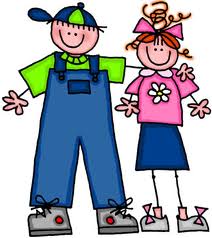 III -3
                                                                         
         Јелена Јовановић
ЕКИПЕ:
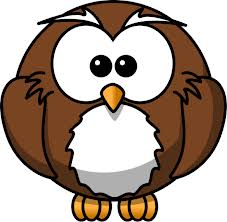 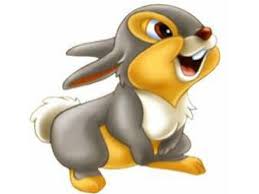 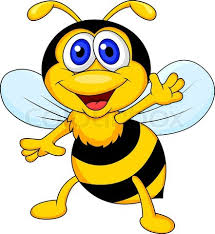 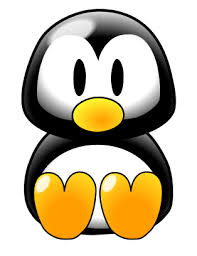 1.КРУГ ПИТАЊА
1.Питање :
Именице које именују бића су : 

  а)маслачак, дете, бака, лав

б) дуга , ветар , јесен , дан

         в) тањир , ташна , кућа , лопта
Тачан  одговор :
а) маслачак, дете, бака, лав
1. Питање :
СВИЋЕ , СМРКАВА , ГРМИ су глаголи који означавају :     

а) радњу   б) стање    в) збивање
Тачан одговор :
в) збивање
1.Питање :
Присвојни придеви су : 
            
 а) црвена, зелен , округли
  
 б) нишки, Миланов,крагујевачки
 
 в) велики , Сарин , дугачки
* Тачан одговор :
б) нишки, Миланов, крагујевачки
1. Питање :
* Ког рода су следеће именице : 
СТО , РАЧУНАРИ , ШЕШИР , ДРУГОВИ  

а) средњи род

 б) женски род

 в) мушки род
* Тачан одговор :
в) мушки род
2.КРУГ
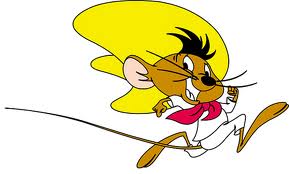 2.Питање :
*У ком времену је написана следећа реченица : 

У јулу ћу ићи на море.
*Тачан одговор:
б) будуће време
2.Питање :
Властите именице се пишу малим словом :
*Тачан одговор :
в) никад
2. Питање :
Глаголи који означавају стање су :
* Тачан одговор :
б) спава , тугује , стари
2.Питање :
* Глаголска лица  ОН,ОНА,ОНО су лица :
*Тачан одговор :
В) 3. лице једнине
3. КРУГ
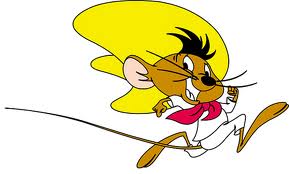 3.Питање :
*Предикат одговара на питање :
а) Како се врши радња ? 

б) Која радња се врши или  
       шта ради субјекат? 

в) Ко врши  радњу ?
* Тачан одговор :
Б) Која радња се врши или шта ради субјекат ?
3.Питање :
*Које речи имају исти род и број   
  као и именица уз коју стоје ?
а) придеви 

Б) глаголи

В) придеви и глаголи
* Тачан одговор :
а) придеви
3. Питање :
* Одреди службу подвучене речи :
Тог поподнева је,изнад нашег града, киша  почела изненада да пада.  

а) реч која означава место 
       дешавања радње
б) реч која означава време 
        дешавања радње
в) реч која означава начин
       дешавања радње
* Тачан одговор :
в)  реч која означава НАЧИН вршења радње
3.Питање :
*Препознај придеве у реченици:
Стара Биљина бака је седела на клупи поред  мале, зелене куће.

А) стара ,мала , зелена, Биљина

Б) мала, кућа , бака, зелена

В) је седела, поред , клупа
* Тачан одговор :
а) стара, мала, зелена ,Биљина
4. Круг
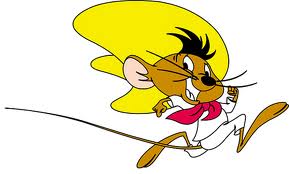 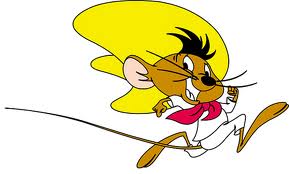 4.Питање :
* Реши ребус :
‘‘
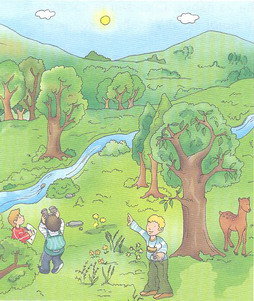 ‘‘
‘‘
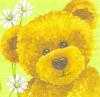 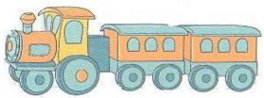 *Тачан одговор:
Време
4.Питање :
Реши ребус:
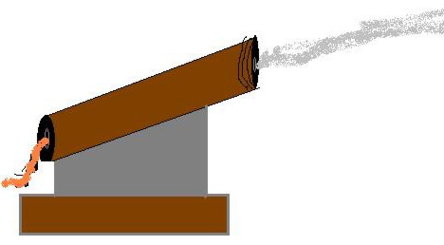 ‘‘
‘
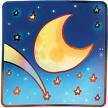 *Тачан одговор :
МЕСТО
4.Питање :
*Реши ребус:
‘‘
‘‘
‘‘
‘
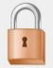 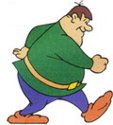 П
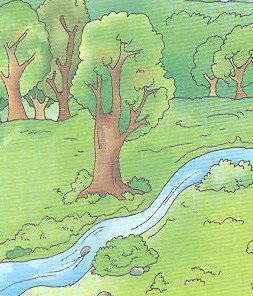 *Тачан одговор :
ПРЕДИКАТ
4.Питање :
*Реши ребус:
‘‘
‘‘
Л
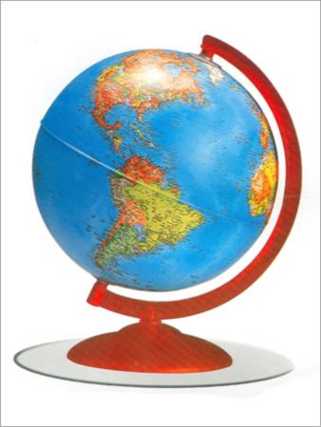 О
A
Г
*Тачан одговор:
ГЛАГОЛ
5. КРУГ
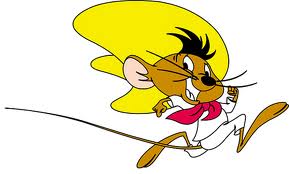 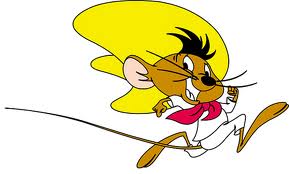 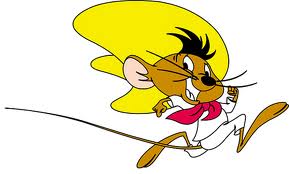 5.Питање:
а) именице и придеви 
б) глаголи и именице 
в) субјекат и предикат
* Главни делови реченице су :
*Тачан одговор:
в) субјекат и предикат
5.Питање :
Присвојни придеви који су настали од властитих именица и завршавају се на –СКИ,- ШКИ,- ЧКИ 
пишу се :
а) великим почетним словом

б) малим почетним словом 

в) зависи од именице уз коју стоји
*Тачан одговор:
б) малим почетним словом
5.Питање:
* Која  реч је субјекат у овој реченици :
Лопту је купио Драган.
*Тачан одговор:
г) Драган
5.Питање :
*Која реч је предикат у реченици :
Ивана лепо и гласно пева.
*Тачно решење:
а) пева
6.Круг
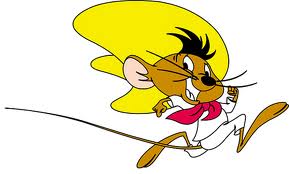 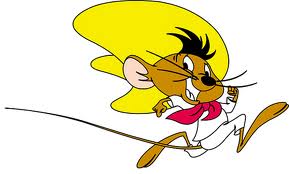 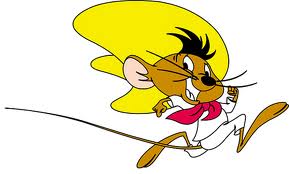 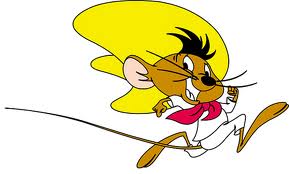 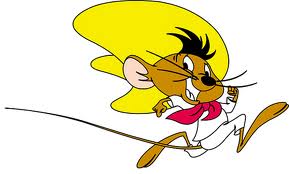 6.Питање :
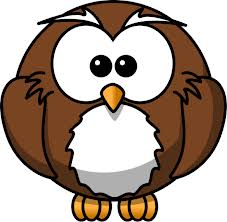 *Пронађи тврдњу која је нетачна.

а) Постоје 3 модела управног говора.

б) Речи које стоје уз именице и близе их описују називају се придеви.

в) Глаголи су речи које именују бића,предмете и појаве.
*Тачан одговор:
в) Глаголи су речи које именују           
      бића, предмете и појаве.
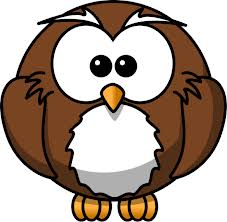 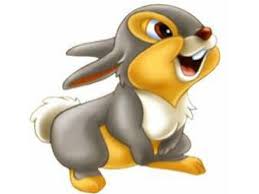 6.Питање:
*Пронађи тврдњу која је нетачна.

а) Присвојни придеви који се   
    завршавају на –ов, -ев, -ин пишу 
    се малим почетним словом.

б) Именице : теле,дугме и дете су у  
    средњем роду у једнини.

в)  Речца НЕ се пише одвојено од глагола.
*Тачан одговор:
а) Присвојни придеви који се   
    завршавају на –ов, -ев, -ин пишу 
    се малим почетним словом.
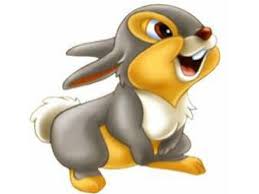 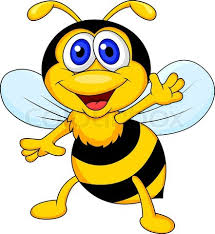 6.Питање:
*Пронађи тврдњу која је нетачна. 

а) Глаголи се мењају по лицима , у једнини и множини.
б) Придеви су речи који означавају радњу,
    стање и збивање.  
в) Реченица која се састоји од субјекта и предиката назива се проста реченица.
*Тачан одговор:
б) Придеви су речи који означавају 
     радњу,стање и збивање.
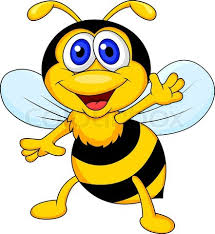 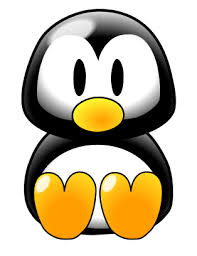 6.Питање :
*Пронађи тврдњу која је нетачна. 

а) Глаголска лица МИ, ВИ, ОНИ су глаголска лица у једнини. 

б) На питање: Када? ,откривамо реч која означава време вршења радње.

в) На крају упитне реченице стоји упитник.
*Тачан одговор:
а) Глаголска лица МИ, ВИ, ОНИ су  
    глаголска лица у једнини.
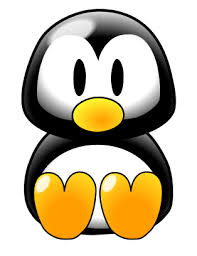 7.КРУГ
*Задатак за све групе!
ВАЖНО! 
За решавање овог задатка најважније је да сте сложни!
Зато што група која прва дође до решења осваја 3 бода!
Задатак се налази у коверти на вашем столу!
-У свакој коверти се налазе листићи на којима су 
  написане различите речи.

-Ваш задатак је да за што краће време,од тих речи, 
  саставите реченицу  ( све речи морају бити 
  искоришћене).

-На мој знак  отварате коверту и почињете са радом.
Три , четири ...
*Тачно решење :
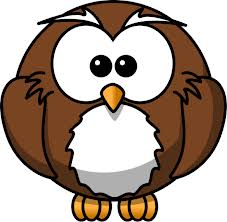 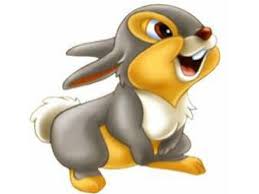 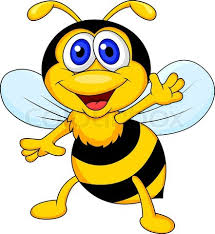 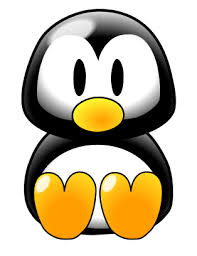 Мала ласта од раног јутра весело цвркуће у свом гнезду.
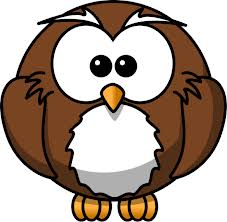 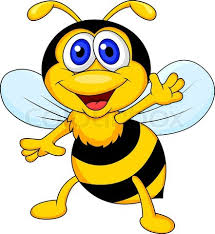 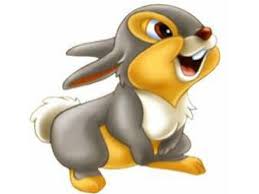 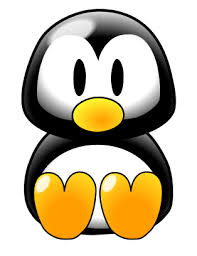 БРАВО !